Profiling OpenSHMEM with TAU Commander
ParaTools, Inc.
8 September 2017
Baltimore, MD
On Talapas
ssh studentXX@talapas-ln1.uoregon.edu
40 accounts available, please pick up a card
module load prl
module load workshops/09-08-17

Benchmarks:
/usr/local/packages/workshops/09-08-17
Copyright © ParaTools, Inc.
2
Installing TAU Commander
taucommander.com/downloads
Do you have network access?
No
Yes
Use an all-in-one package
Use the web-based installer
Inclusive packages (700+MB) that do not require network access and will not download software.
Lightweight package (324k) downloads software as needed.
Copyright © ParaTools, Inc.
3
Installing TAU Commaner
tar xvzf taucmdr-<options>.tar.gz
cd taucmdr-<version>
make install [INSTALLDIR=/path/to/install/to]
Bash (nearly everyone):
export PATH=INSTALLDIR/bin:$PATH
C-shell (nearly everyone else):
set path=(INSTALLDIR/bin $path)
Copyright © ParaTools, Inc.
4
Getting Started with TAU Commander
tau initialize
tau oshf90 *.f90 -o foo
tau srun -n 64 ./foo
tau show
This works on any supported system, even if TAU is not installed or has not been configured appropriately.
TAU and all its dependencies will be downloaded and installed if required.
Just put `tau` in front of everything and see what happens.
Copyright © ParaTools, Inc.
5
TAU Commander Online Help: tau --help
Copyright © ParaTools, Inc.
6
Commands have Subcommands
tau [subcmd] [subsubcmd] [subsubsubcmd] …
Commands are tree-like and become more specific as you move to the right:
tau application edit dfft --new-name my_dfft
Common command strings:
tau initialize
tau select [target] [application] [measurement] [experiment]
tau target create <name> [options]
tau application edit <name> [options]
tau measurement copy <name> <new_name> [options]
Copyright © ParaTools, Inc.
7
Command Line Hacks
All commands and flags support abbreviation:
tau initialize 
tau initial
tau init
Boolean flags are flexible:
tau init --mpi=True
tau init --mpi=yes
tau init --mpi=1
tau init --mpi
Use --help at any point to get help.
Copyright © ParaTools, Inc.
8
Dashboard
Copyright © ParaTools, Inc.
9
T-A-M Model for Performance Engineering
Target
Installed software
Available compilers
Host architecture/OS
Application
MPI, OpenMP, CUDA, OpenACC, etc.
Measurement
Profile, trace, or both
Sample, source inst…
Measurement
Application
Target
Experiment = (Target, Application, Measurement)
Copyright © ParaTools, Inc.
10
All T-A-M Objects Have a Subcommand
Configuration Subcommands:
  application     Create and manage application configurations.
  experiment      Create and manage experiments.
  measurement     Create and manage measurement configurations.
  project         Create and manage project configurations.
  target          Create and manage target configurations.
  trial           Create and manage experiment trials.

$ tau application --help
usage: tau application <subcommand> [arguments]

Create and manage application configurations.

Positional Arguments:
  <subcommand>  See 'subcommands' below.
  [arguments]   Arguments to be passed to <subcommand>.

Optional Arguments:
  -h, --help    Show this help message and exit.

Subcommands:
  copy            Copy and modify application configurations.
  create          Create application configurations.
  delete          Delete application configurations.
  edit            Modify application configurations.
  list            Show application configuration data.

See 'tau application <subcommand> --help' for more information on <subcommand>.
Copyright © ParaTools, Inc.
11
Use the long listing format
$ tau app list --long
== Application Configurations (/storage/users/jlinford/gpu_suite.1.1.0/.tau/project.json) ==================

== gpu_suite.1.1.0 =========================================================================================

Attribute |      Value      | Command Flag |                  Description                   
==========+=================+==============+===============================================
     cuda |      True       | --cuda       | Application uses NVIDIA CUDA.                  
  linkage |     dynamic     | --linkage    | Application linkage.                           
      mpc |      False      | --mpc        | Application uses MPC.                          
      mpi |      False      | --mpi        | Application uses MPI.                          
   opencl |      False      | --opencl     | Application uses OpenCL.                       
   openmp |      False      | --openmp     | Application uses OpenMP.                       
 projects | gpu_suite.1.1.0 | N/A          | Projects using this application.               
 pthreads |      False      | --pthreads   | Application uses pthreads.                     
    shmem |      False      | --shmem      | Application uses SHMEM.                        
      tbb |      False      | --tbb        | Application uses Thread Building Blocks (TBB).
Copyright © ParaTools, Inc.
12
Compiling with TAU Commander
tau <compiler> [options]
tau gcc *.c -o foo
tau oshfort -c foo.f90
tau oshfort foo.o -o foo
tau <compiler> is just a shortcut:
Expands to tau build <compiler>
Use tau build --help to show all known compilers.

NOTE: Compilation isn’t always necessary.  Use sampling to gather data on uninstrumented executables.
Copyright © ParaTools, Inc.
13
Autotools
Initialize before running configure:
tau initialize --shmem
If the project is already initialized, be sure you don’t have an “expensive” experiment selected, e.g. tracing or profiling with lots of options.
./configure CC=“tau oshcc”
Recommend --disable-dependency-tracking to avoid problems with source-based instrumentation.  No worries if only sampling.
make && make install
If you change your experiment you do not have to reconfigure, just recompile:
make clean
make && make install
Copyright © ParaTools, Inc.
14
CMAKE
This should work:
cmake -DCMAKE_C_COMPILER=“tau oshcc”
If it doesn’t, use the wrapper scripts:
export PATH=$PWD/.tau/bin/<target_name>
cmake -DCMAKE_C_COMPILER=“tau_oshcc”
Wrapper scripts are automatically generated for all compilers supported by the target.
Wrapper for <compiler> is “tau_<compiler>”
E.g. tau_gcc, tau_mpicc, tau_oshcc, etc.
Wrappers can be used for any build system that doesn’t like spaces in the compiler name.
Copyright © ParaTools, Inc.
15
Running with TAU Commander
tau <command>
tau srun -n 4 ./a.out
tau mpirun -np 4 ./a.out
tau ./a.out
tau <command> is just a shortcut:
Expands to tau trial create <command>
Copyright © ParaTools, Inc.
16
Running with custom launchers
tau trial create \
  --launcher mylauncher -np 4 -- \
  ./a.out bar baz
Use the --launcher flag to indicate the launcher command and arguments.
Use “--” to mark the beginning of the application command line.
tau mpirun -np 4 ./a.out 20 is shorthand for:	tau trial create --launcher mpirun –np 4 -- ./a.out 20
Copyright © ParaTools, Inc.
17
ParaTools, Inc.
OpenSHMEM Examples
Copyright © ParaTools, Inc.
18
Step 1: Initialize TAU Project
$ cd ISx

$ tau initialize --shmem
Creates a new project configuration using defaults
Project files exist in a directory named “.tau”
Like git, all directories below the directory containing the “.tau” directory can access the project
E.g. `tau dashboard` works in miniapp1/baseline
Copyright © ParaTools, Inc.
19
Initializing ISx Project on Cori
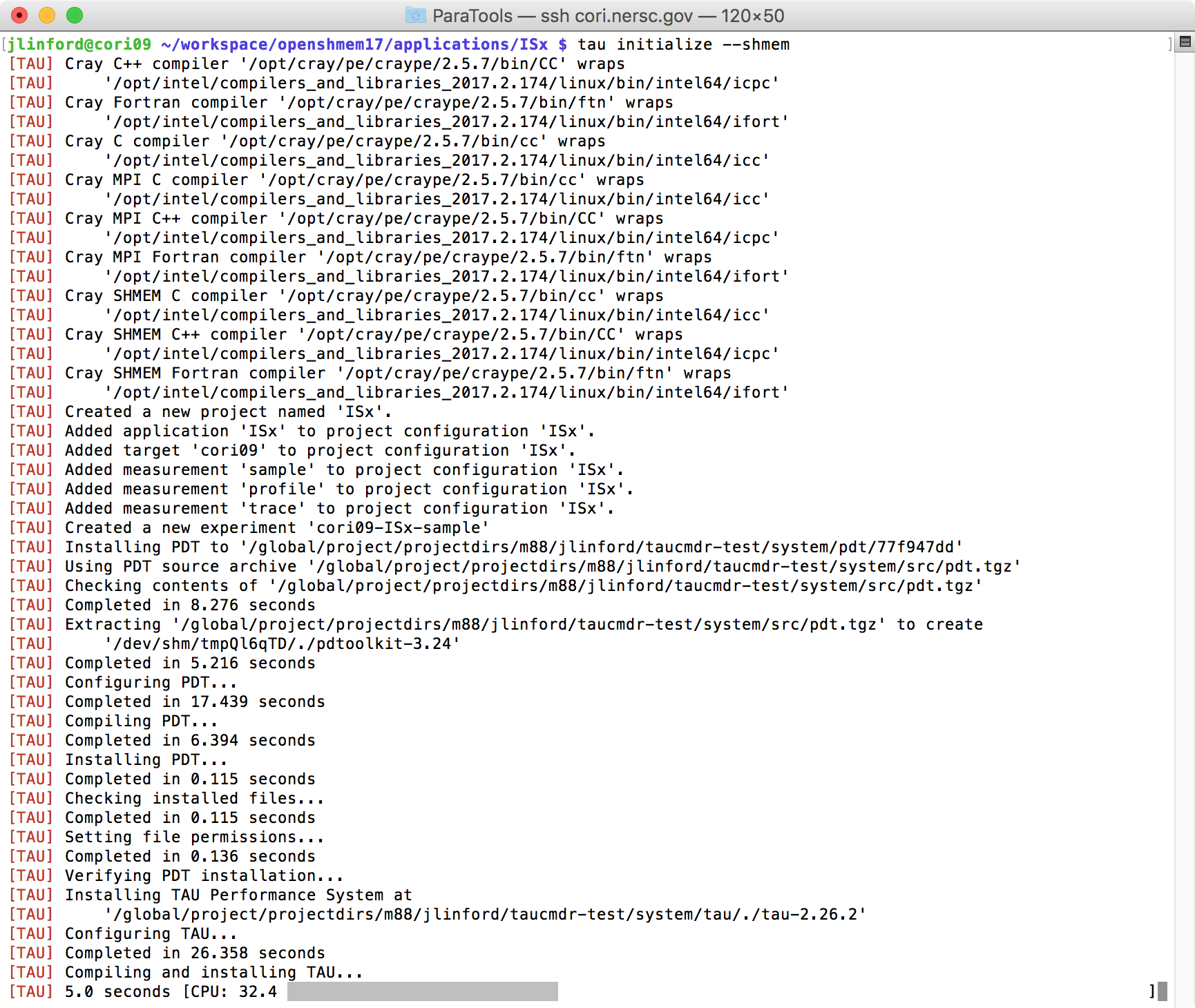 Compiler detection
Project initialization
Download and install PDT
TAU installation progress
Copyright © ParaTools, Inc.
20
TAU ISx Project Dashboard
Copyright © ParaTools, Inc.
21
Step 2: Use `tau` to compile
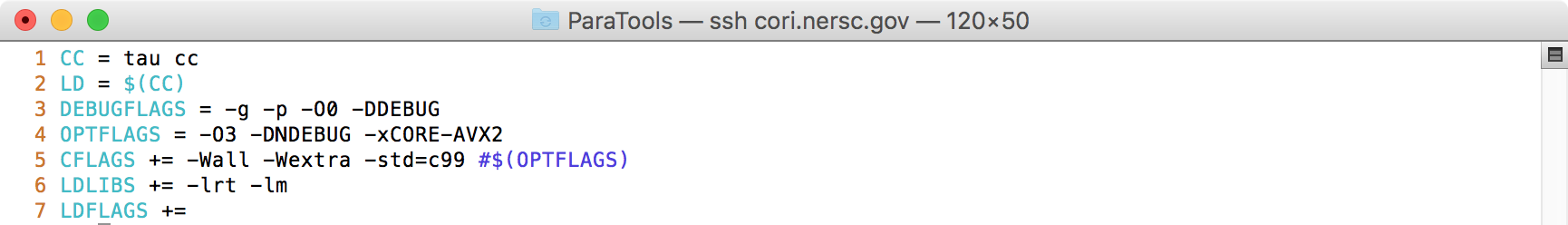 Prepend `tau` command to compiler command
Compile as normal
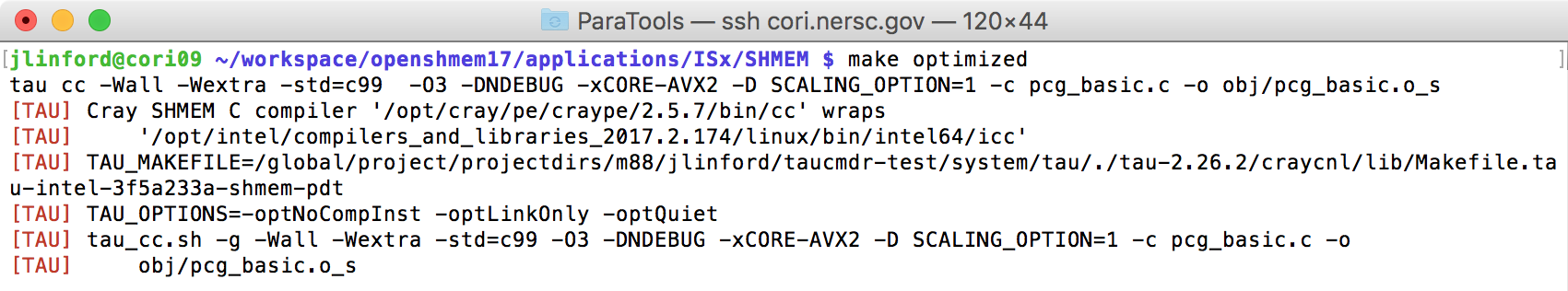 TAU Commander constructs a new compilation command line.
May replace compiler commands with TAU’s compiler wrapper scripts.
May set environment variables, parse configuration files, etc.
If no changes are required then nothing is changed.
Copyright © ParaTools, Inc.
22
Step 3: Use `tau` to run
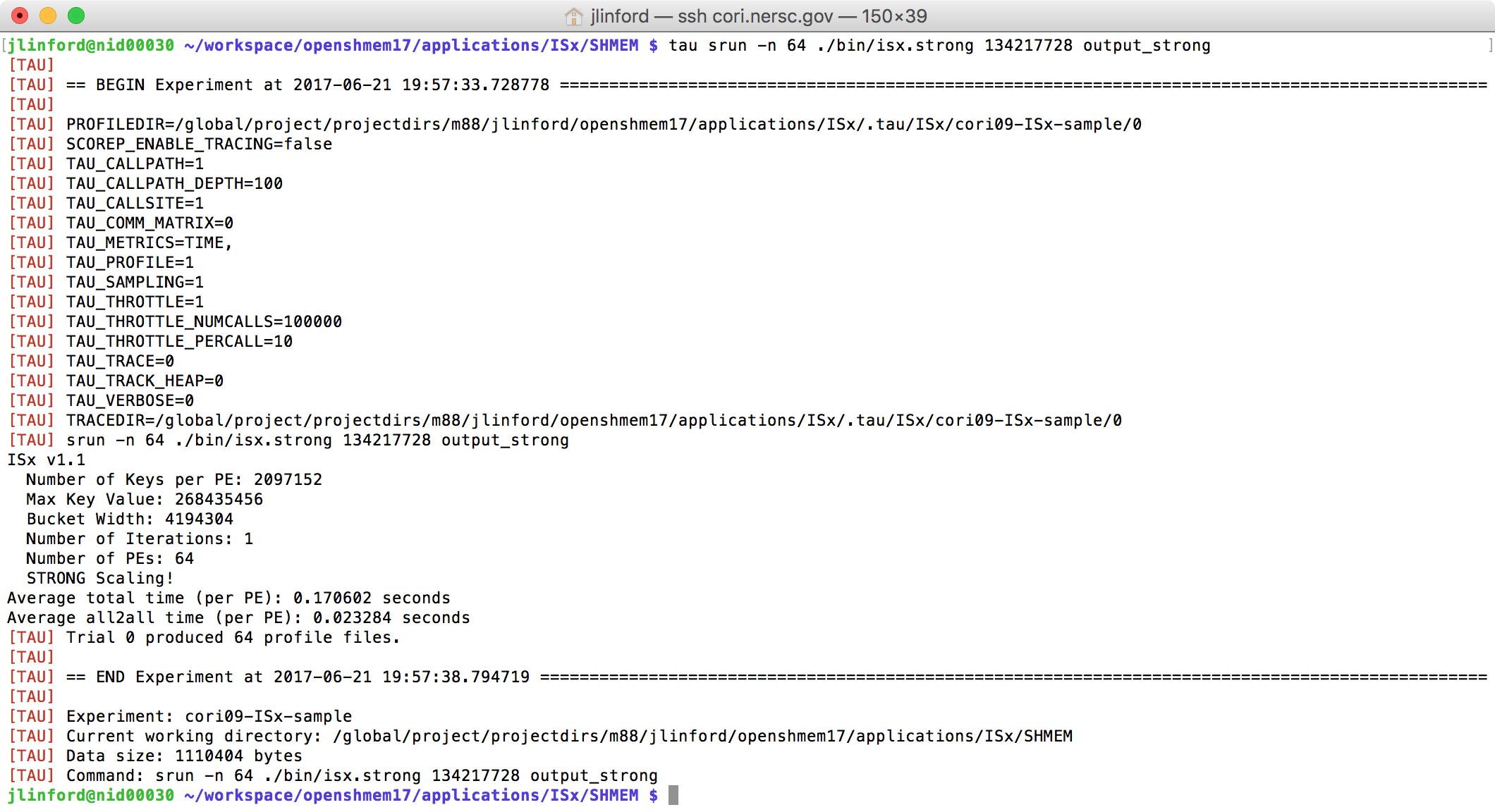 Prepend `tau` command to command line
TAU Commander sets environment variables
Application executes, possibly with tau_exec
New data is added to the performance database
Copyright © ParaTools, Inc.
23
Step 4: Use `tau` to view data
$ tau show
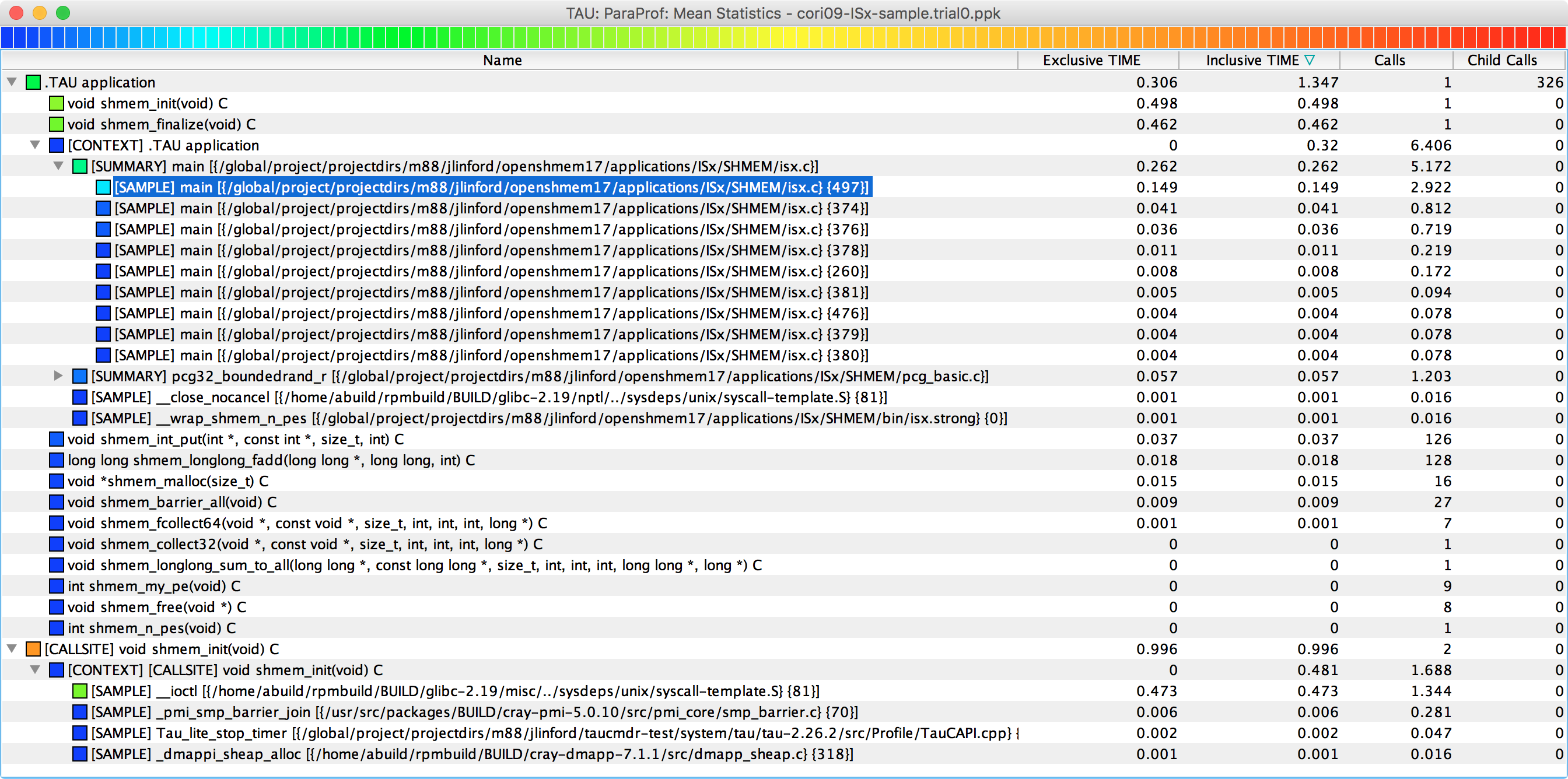 Note: ISx was sampled with callsites, OpenSHMEM measured directly via wrapper library
Copyright © ParaTools, Inc.
24
OpenSHMEM’17
Performance Data Analysis
Copyright © ParaTools, Inc.
25
New: Callsites in Profiles and Traces
Copyright © ParaTools, Inc.
26
Memory Allocation/Deallocation
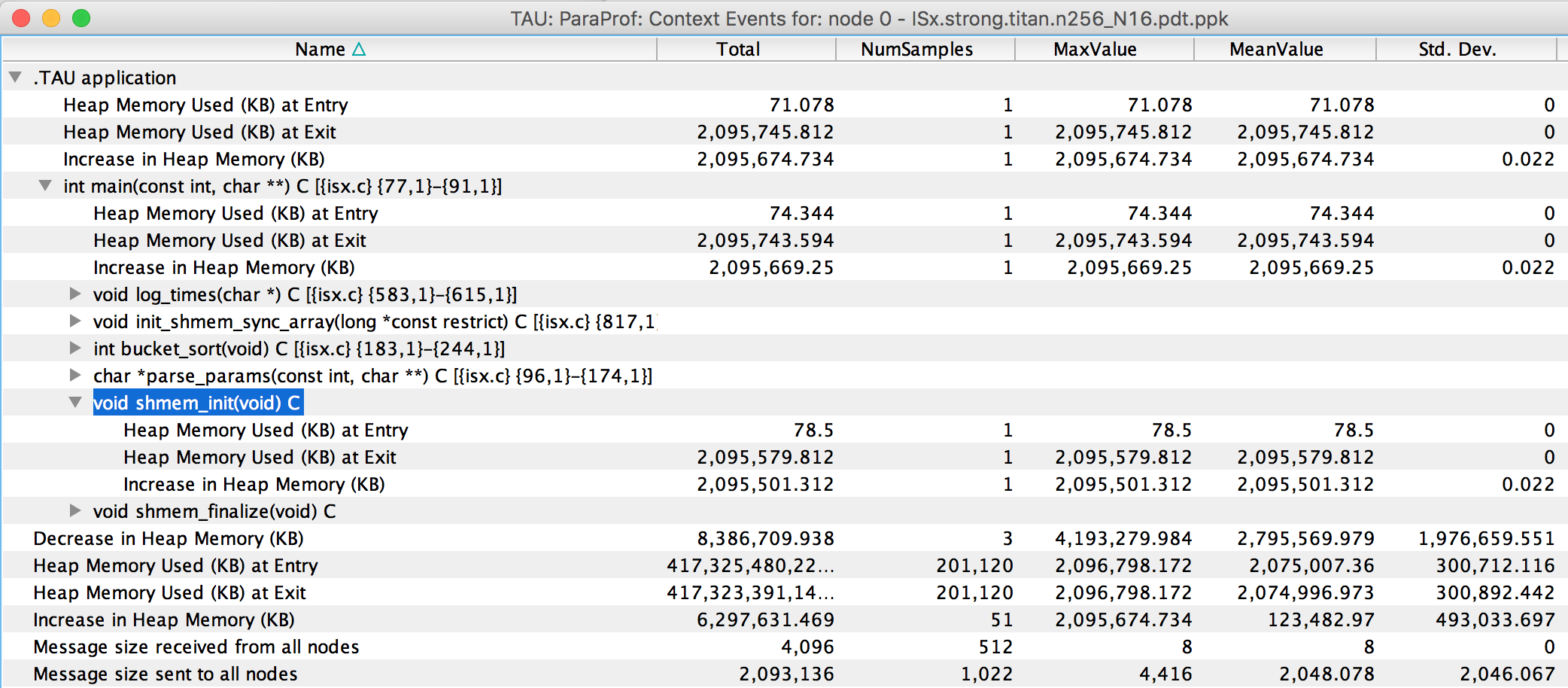 % paraprof (Right-click label [e.g “node 0”]  Show Context Event Window)
Copyright © ParaTools, Inc.
27
[Speaker Notes: Heap memory usage reported by the mallinfo() call is not 64-bit clean. 
32 bit counters in Linux roll over when > 4GB memory is used
We keep track of heap memory usage in 64 bit counters inside TAU
Compensation of perturbation introduced by tool
Only show what application uses
Create guards for TAU calls to not track I/O and memory allocations/de-allocations performed inside TAU
Provide broad POSIX I/O and memory coverage]
Message Statistics
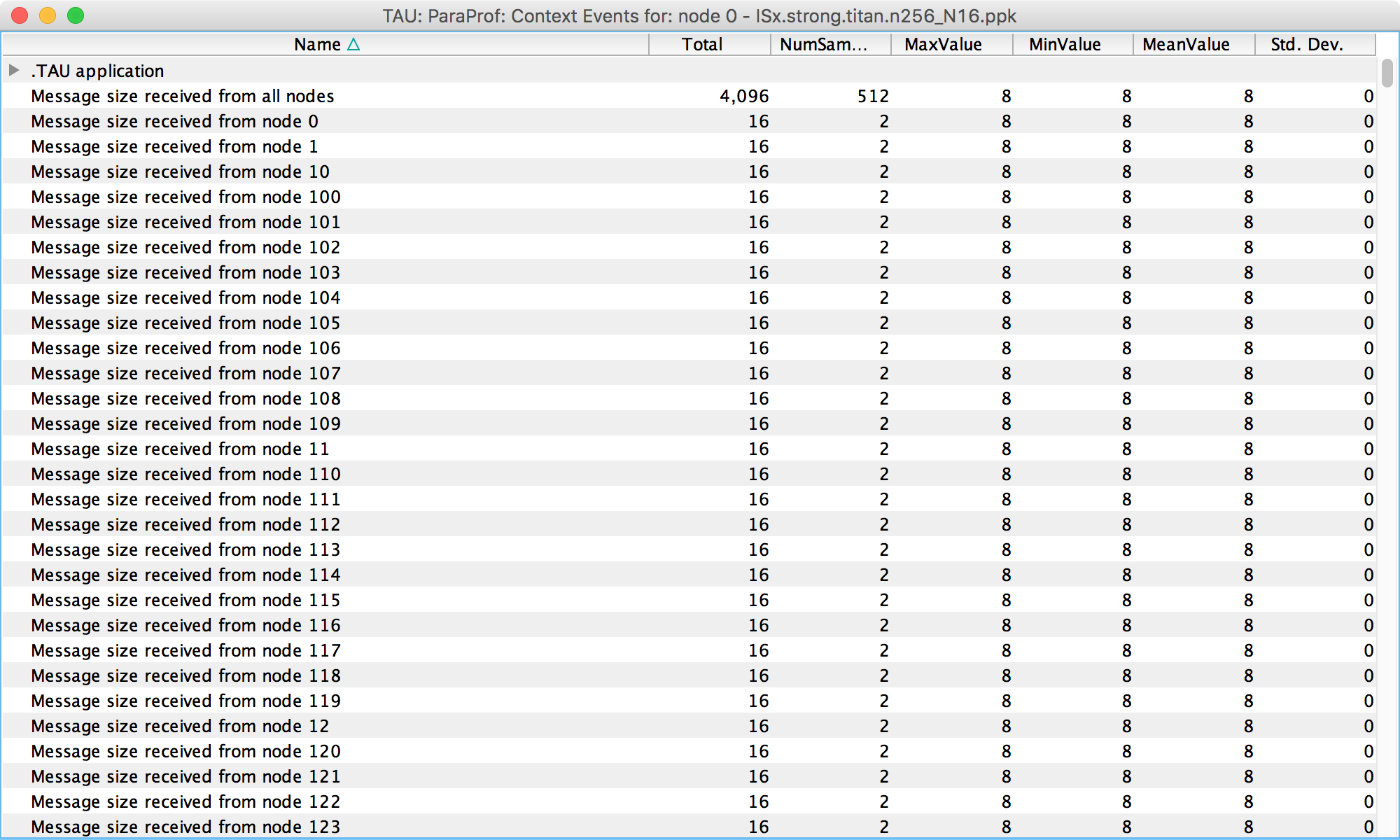 % paraprof (Right-click label [e.g “node 0”]  Show Context Event Window)
Copyright © ParaTools, Inc.
28
[Speaker Notes: Heap memory usage reported by the mallinfo() call is not 64-bit clean. 
32 bit counters in Linux roll over when > 4GB memory is used
We keep track of heap memory usage in 64 bit counters inside TAU
Compensation of perturbation introduced by tool
Only show what application uses
Create guards for TAU calls to not track I/O and memory allocations/de-allocations performed inside TAU
Provide broad POSIX I/O and memory coverage]
Communication Matrix
Copyright © ParaTools, Inc.
29
3D Profile Visualization
% paraprof (Windows  3D Visualization)
Copyright © ParaTools, Inc.
30
How Does Each Routine Scale?
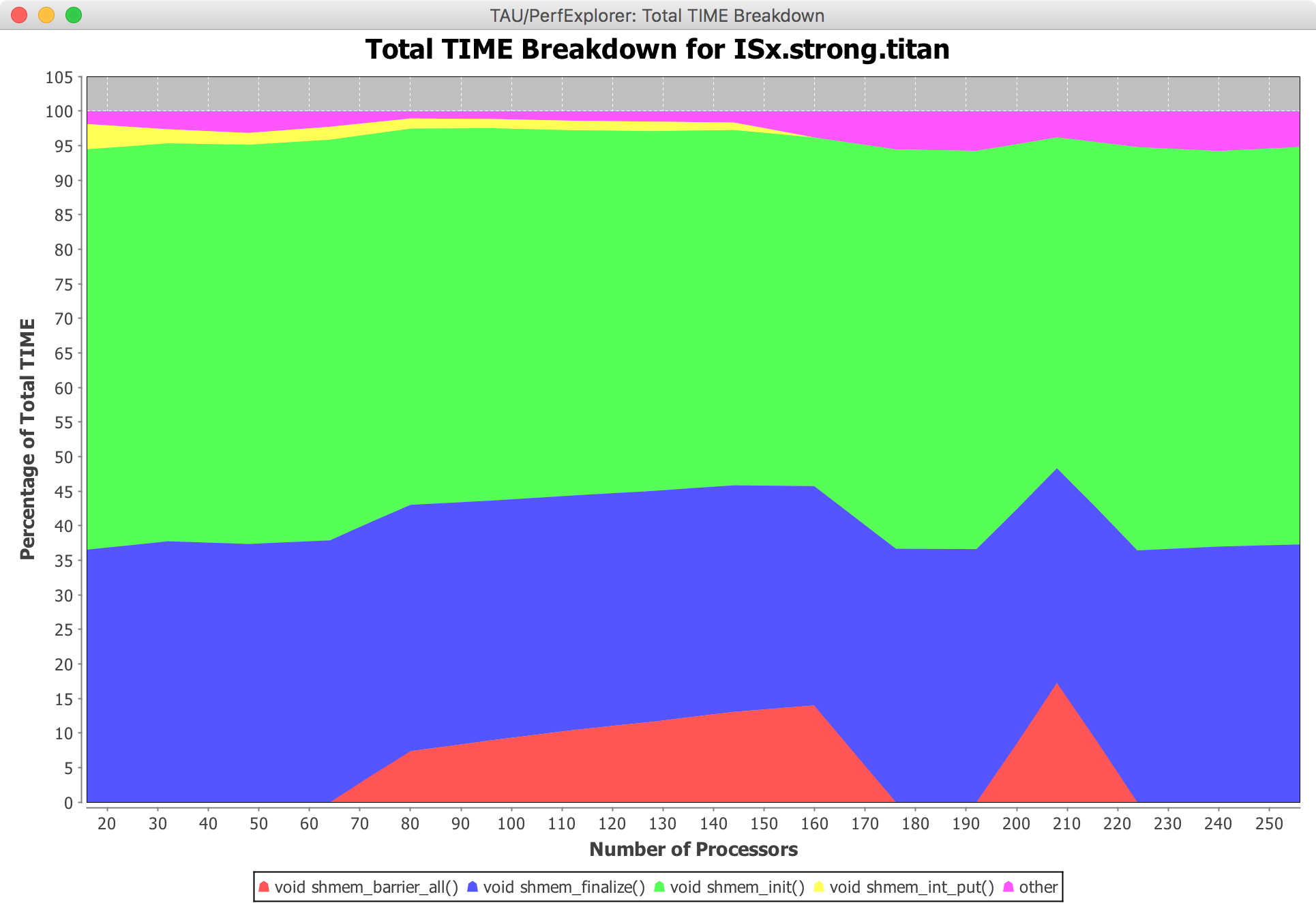 % perfexplorer (Charts  Runtime Breakdown)
Copyright © ParaTools, Inc.
31
How Does Each Routine Scale?
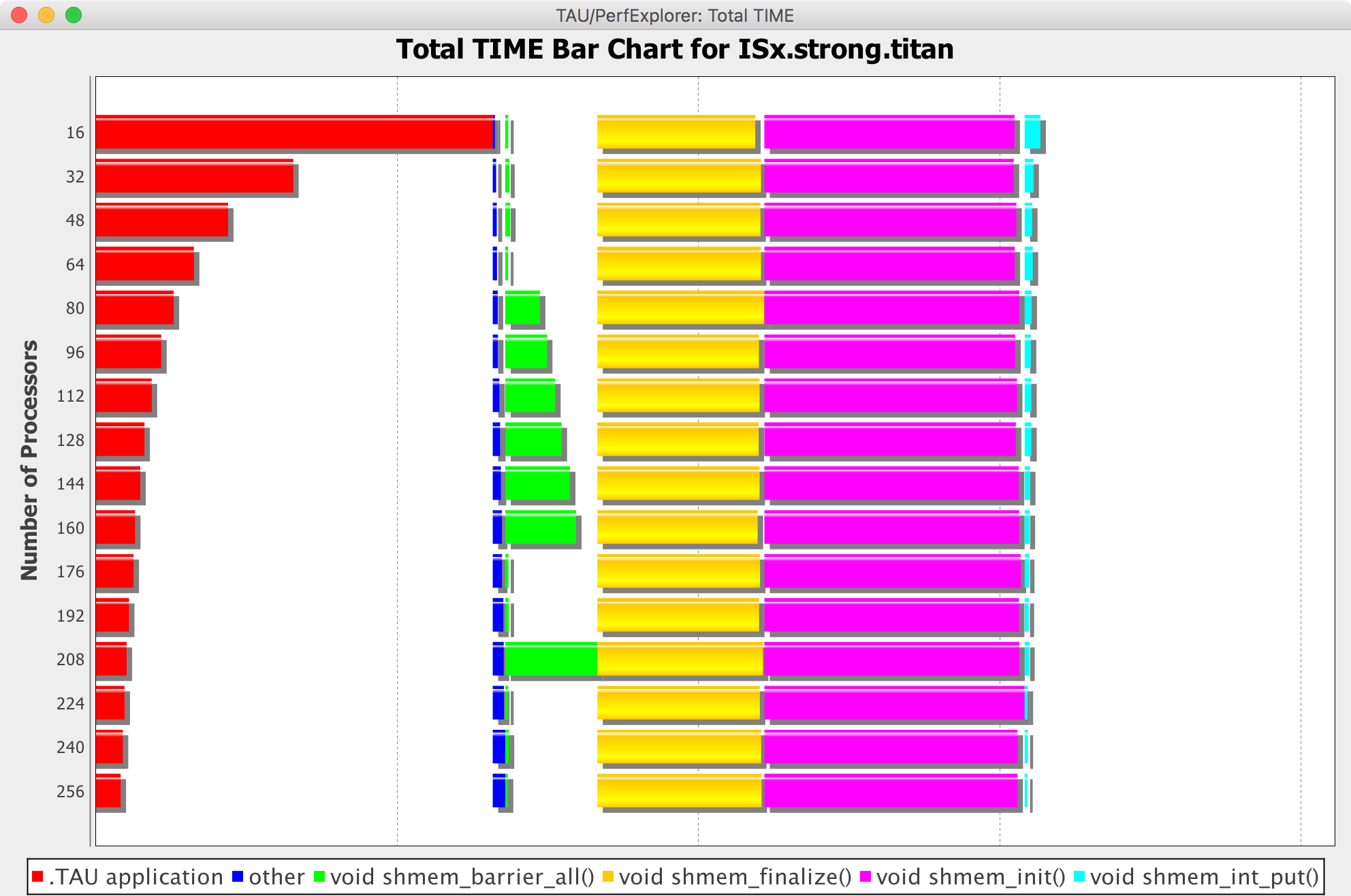 % perfexplorer (Charts  Stacked Bar Chart)
Copyright © ParaTools, Inc.
32
Which Events Correlate with Runtime?
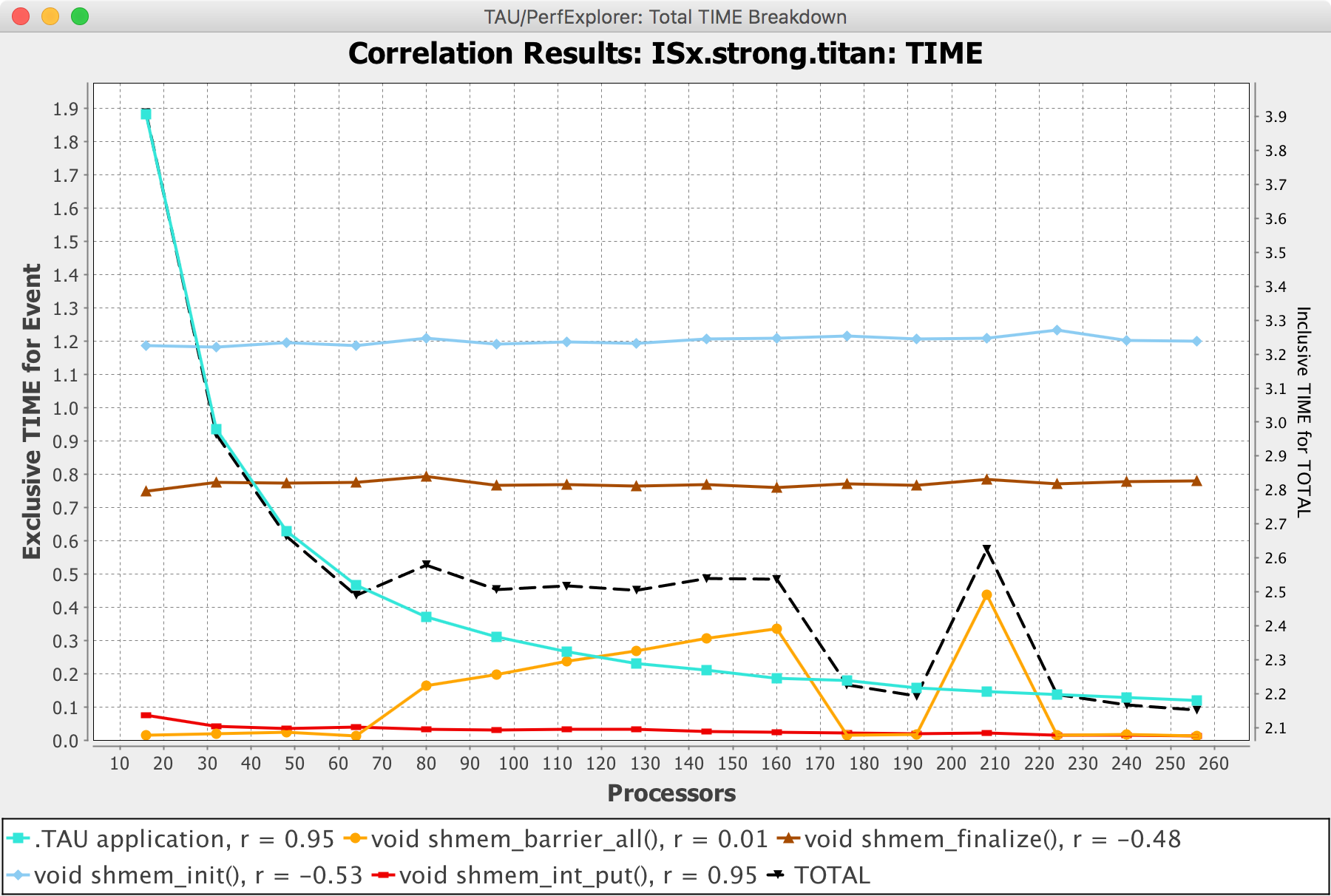 % perfexplorer (Charts  Correlate Events with Total Runtime)
Copyright © ParaTools, Inc.
33
OpenSHMEM’17
Source-based Instrumentation
Copyright © ParaTools, Inc.
34
Source-based vs. Sampling
Direct via Probes
Indirect via Sampling
call TAU_START(‘potential’)
// code
call TAU_STOP(‘potential’)
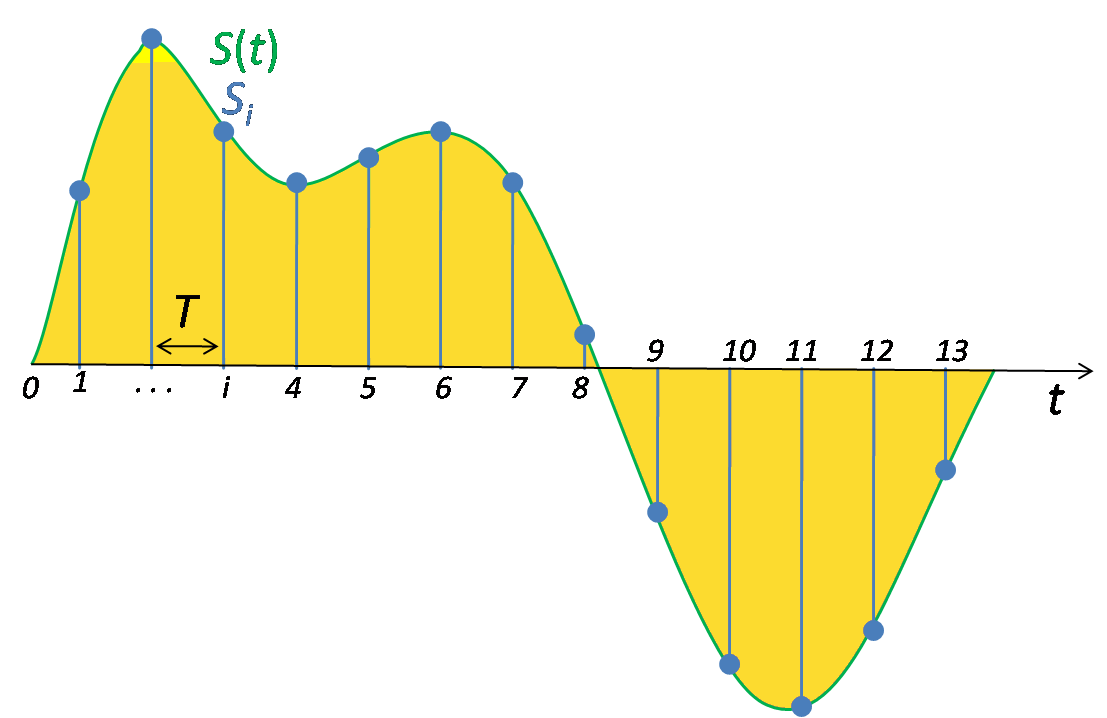 Exact measurement
Fine-grain control
Calls inserted into code
No code modification
Minimal effort
Relies on debug symbols (-g option)
Copyright © ParaTools, Inc.
35
What are the performance characteristics of my application?
One target
Many measurements
One application
…
Measurement 0
Measurement N
Application
Target
Copyright © ParaTools, Inc.
36
Create a New Experiment
Select a new measurement to create a new experiment
TAU Performance System® automatically reconfigured and recompiled.
User advised that an application rebuild is required to use source-based instrumentation.
Copyright © ParaTools, Inc.
37
Automatic TAU Configuration
./configure -tag=dea32fb3 -arch=craycnl -cc=icc -c++=icpc -fortran=intel -shmem -shmeminc=/opt/cray/pe/mpt/7.4.4/gni/sma/include -shmemlib=/opt/cray/pe/mpt/7.4.4/gni/sma/lib64 -shmemlibrary=-L/opt/cray/pe/libsci/16.09.1/INTEL/15.0/x86_64/lib#-L/opt/cray/dmapp/default/lib64#-L/opt/cray/pe/mpt/7.4.4/gni/mpich-intel/16.0/lib#-L/opt/cray/rca/2.1.6_g2c60fbf-2.265/lib64#-L/opt/cray/alps/6.3.4-2.21/lib64#-L/opt/cray/xpmem/2.1.1_gf9c9084-2.38/lib64#-L/opt/cray/dmapp/7.1.1-39.37/lib64#-L/opt/cray/pe/pmi/5.0.10-1.0000.11050.0.0.ari/lib64#-L/opt/cray/ugni/6.0.15-2.2/lib64#-L/opt/cray/udreg/2.3.2-7.54/lib64#-L/opt/cray/pe/atp/2.1.0/libApp#-L/opt/cray/wlm_detect/1.2.1-3.10/lib64#-lpthread#-lsma#-lpmi#-ldmapp#-lsci_intel_mpi#-lsci_intel#-lm#-ldl#-lmpich_intel#-lrt#-lugni#-lalpslli#-lwlm_detect#-lalpsutil#-lrca#-lxpmem#-ludreg#-lmpichcxx_intel#-lmpichf90_intel -pdt=/global/project/projectdirs/m88/jlinford/taucmdr-test/system/pdt/77f947dd -pdt_c++=icpc -useropt=-O2#-g
Copyright © ParaTools, Inc.
38
Source-based Instrumentation Data
Copyright © ParaTools, Inc.
39
OpenSHMEM’17
Tracing OpenSHMEM with TAU Commander
Copyright © ParaTools, Inc.
40
Measurement Approaches
Profiling
Tracing
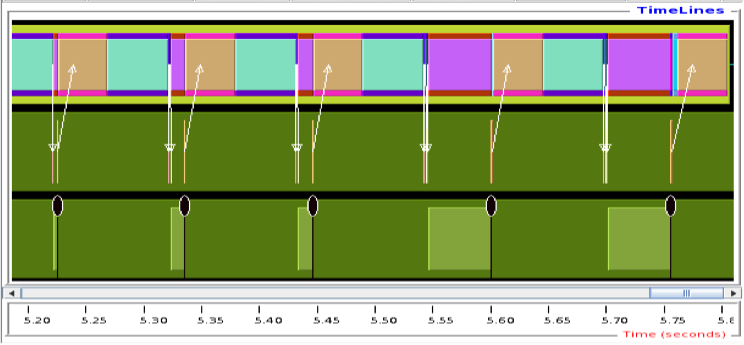 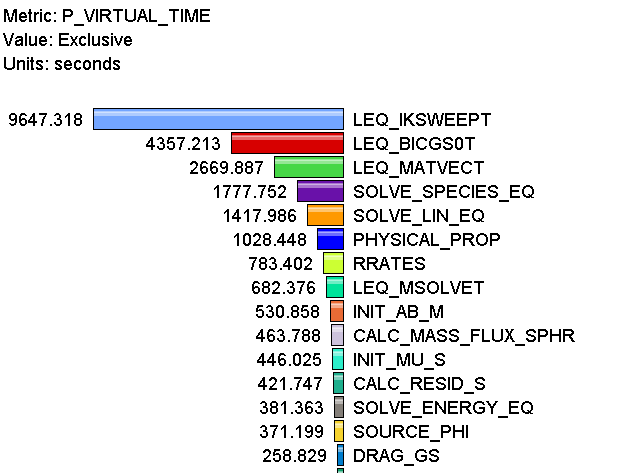 Shows when events take place on a timeline
Shows how much time was spent in each routine
Copyright © ParaTools, Inc.
41
New: OTF2 Now the Default Trace Format
OTF2 dramatically improves on SLOG2:
Smaller trace files
Richer trace data, e.g. RMA events
Better trace visualization (Vampir, Ravel)
TAU can now generate OTF2 files natively:
No Score-P required!
Copyright © ParaTools, Inc.
42
TAU Commander with OpenSHMEM+OTF2
TAU_TRACE_FORMAT=otf2
OTF2 is 143MB vs. SLOG2 514MB
Copyright © ParaTools, Inc.
43
ISx in Vampir
Copyright © ParaTools, Inc.
44
Different Nodes, Different Timelines
Copyright © ParaTools, Inc.
45
Get/Put Recorded as RMA Events
Copyright © ParaTools, Inc.
46
OpenSHMEM’17
TAU Commander with SOS
Copyright © ParaTools, Inc.
47
Create a New Target for SOS
Copyright © ParaTools, Inc.
48
Select the SOS Target
Copyright © ParaTools, Inc.
49
OpenSHMEM’17
TAU Commander and KNL
Copyright © ParaTools, Inc.
50
Create a new Target for KNL
Copyright © ParaTools, Inc.
51
KNL Performance Data
Copyright © ParaTools, Inc.
52
Final Dashboard
Copyright © ParaTools, Inc.
53
OpenSHMEM’17
TAU Commander and CUDA/OpenCL
Copyright © ParaTools, Inc.
54
tau init --cuda
Copyright © ParaTools, Inc.
55
Run with `tau` as usual
Copyright © ParaTools, Inc.
56
GPUs are shown as “Threads”
Copyright © ParaTools, Inc.
57
Open the GPU “Thread” to see kernel time
Copyright © ParaTools, Inc.
58
Non-GPU threads show CUDA calls
Copyright © ParaTools, Inc.
59
Compiler-based Instrumentation
Copyright © ParaTools, Inc.
60
OpenCL
OpenCL is pretty much the same:
tau init --opencl
tau gcc *.c
tau ./a.out
Copyright © ParaTools, Inc.
61